Classification and Feature Selection for Craniosynostosis
Shulin Yang, Linda G. Shapiro, Michael L. Cunningham, Matthew Speltz, Su-In Lee

University of Washington
Craniosynostosis
Craniosynostosis is a common congenital condition in which one or more of the fibrous sutures in an infant’s calvaria fuse prematurely.
Coronal
Metopic
Sagittal
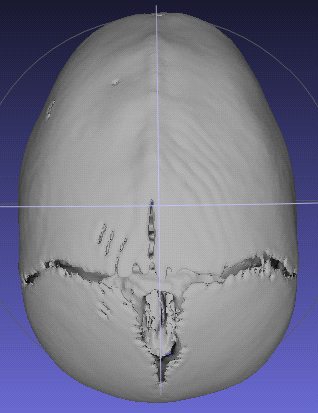 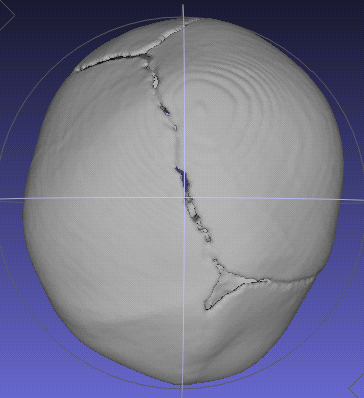 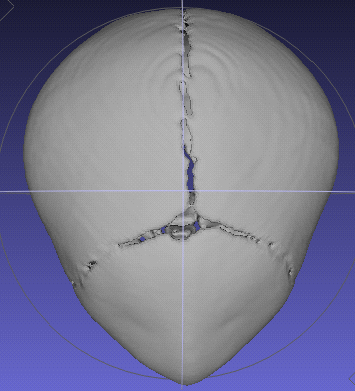 Goal of our Work
To analyze 3D skull shapes for the purpose of medical research
Classification: which type of craniosynostosis
Region selection: which regions contribute most toward classification
Quantification: what is the degree of severity of the deformity
Related Work
Previous work
Craniofacial descriptors that analyzed the shape of the mid-face and back of the head [ICIAP09]
Classification of two synostoses vs. normal using symbolic shape descriptors [ICCV05, CPCJournal06]

Difference from ours
not fully automatic 
doctors may not understand the methodology
focus on the whole skull
Overview of our Approach
Two step approach to shape analysis

Cranial image (CI) generation
A shape representation for 3D images

Shape analysis using CI
Classification
Localization of interest areas on skulls
Quantification of craniofacial abnormalities
Cranial Image (CI) Generation
Automatic system: process 3D CT images
Input: CT skull images
Output: a distance matrix – Cranial Image
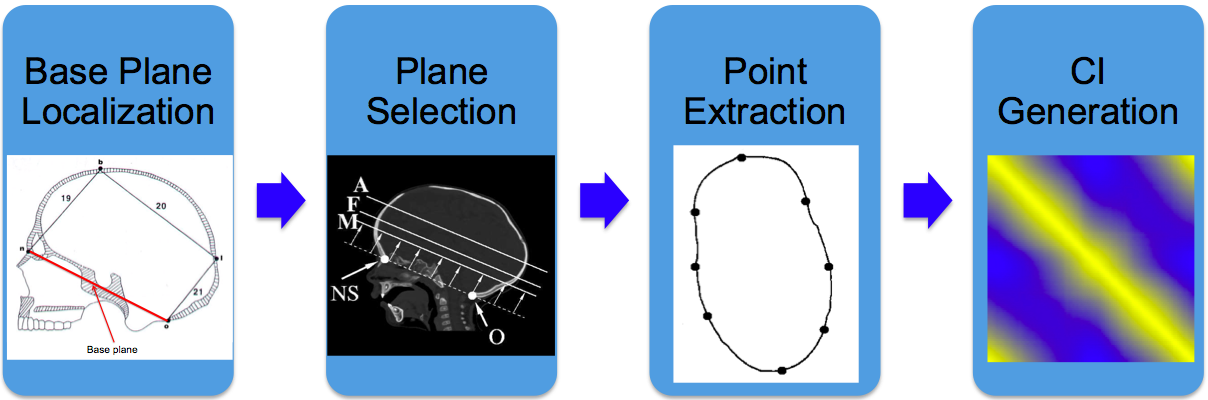 1 2 3    j     N
1
2         
i          d(i,j)
N
6
Landmarks
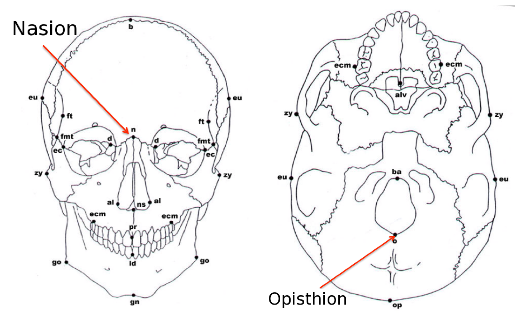 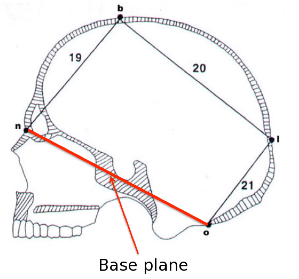 Visualization of Cranial Image
Yellow represents 0 in the matrix;
Blue represents 1 in the matrix
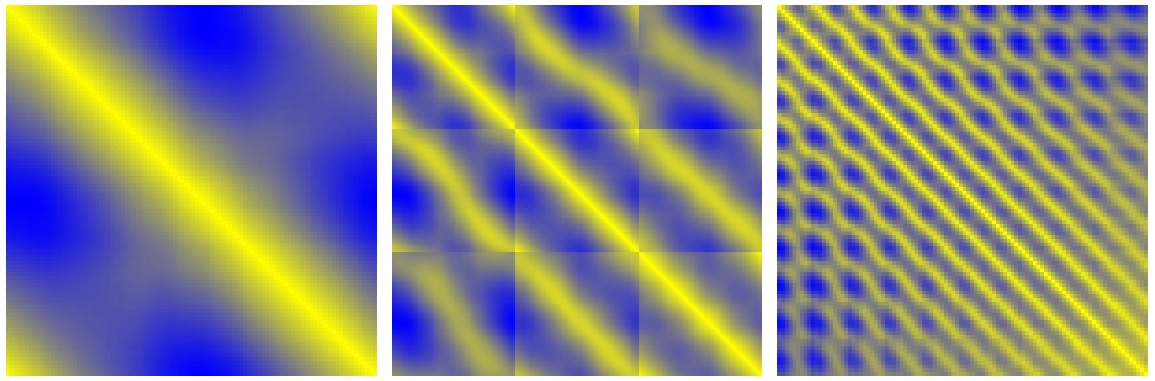 1 plane
3 planes
10 planes
Shape Analysis using CI
Goal: classification and feature selection on CI

Methodology: logistic regression model
x: features in a Cranial Image
y: classification result for a Cranial Image
w: weight assigned to each feature in a Cranial Image
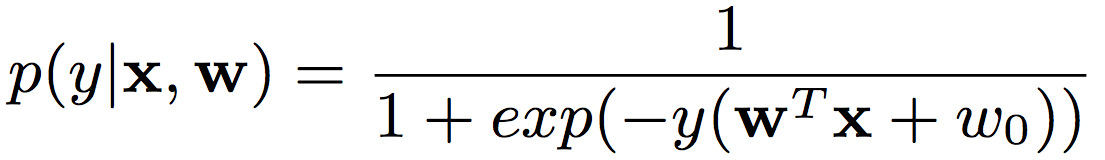 Logistic Regression
Find the “w” that minimize the loss function
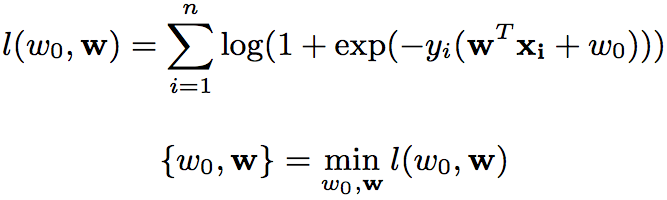 Regularized Logistic Regression Models
L1 regularized logistic regression


Fused lasso
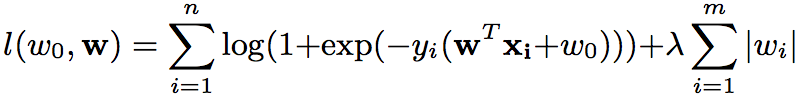 suppress the number 
of selected features
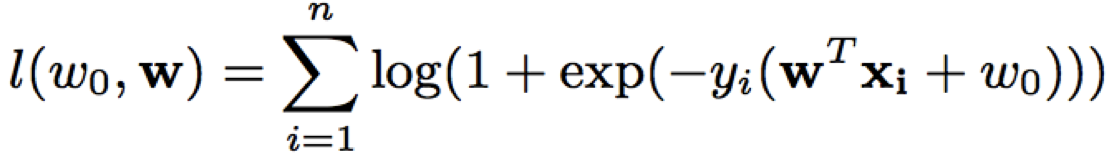 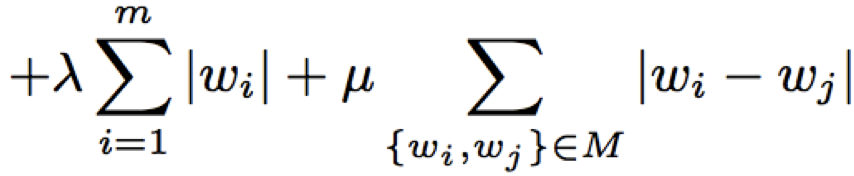 suppress the number 
of selected features
suppress weight differences
for pairs of neighboring features
A New Form of Regularized Logistic Regression Models: cLasso
cLasso – forming feature clusters
wc: weights of the cluster centers of CI features
w: residual weights of the features
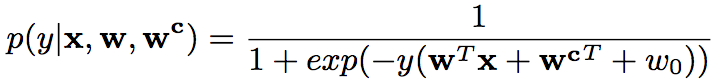 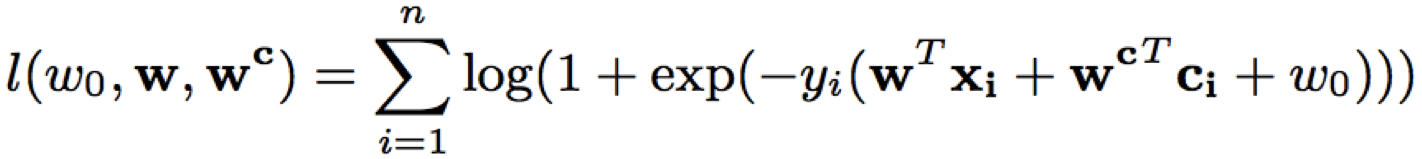 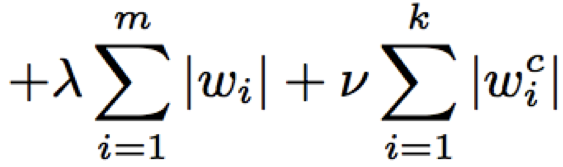 suppress the number 
of selected features
suppress the number 
of feature clusters
Experiments
Medical data: 3D CT images of children’s heads from hospitals in four different cities in the US; 70 images in total; 3 types of craniosynostosis

Parameter selection: the regularization parameters were found using 10-fold cross validation on the training set
CT data
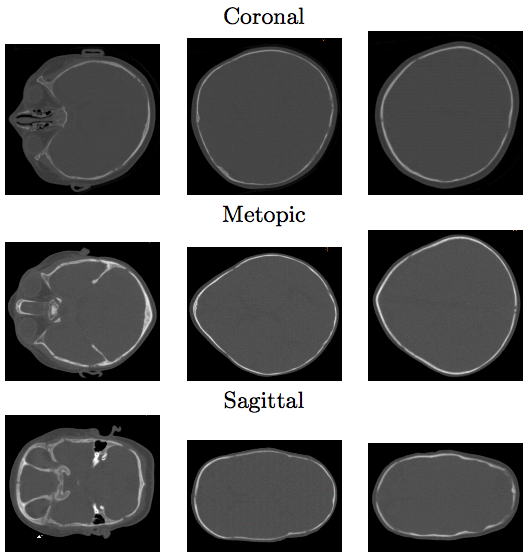 Classification Results: Error Rates
Results using logistic regression only
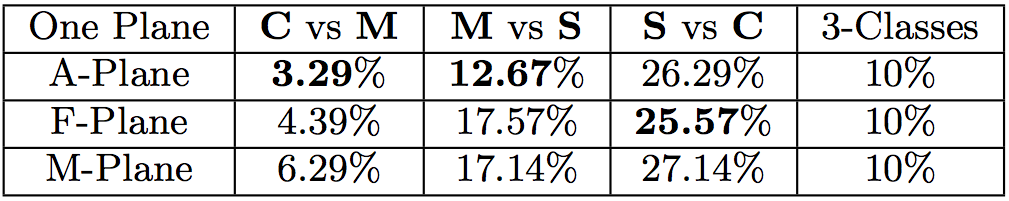 Results using four regression models
Parameter selection
Misclassification rate v.s. lamda value
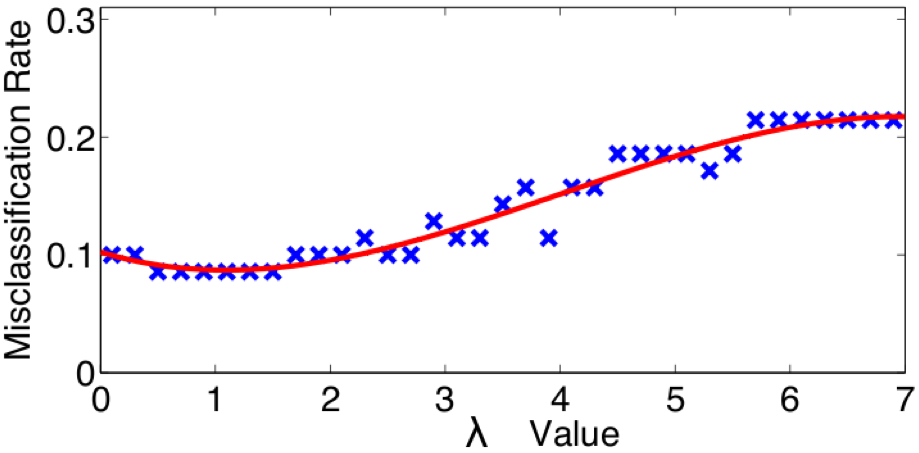 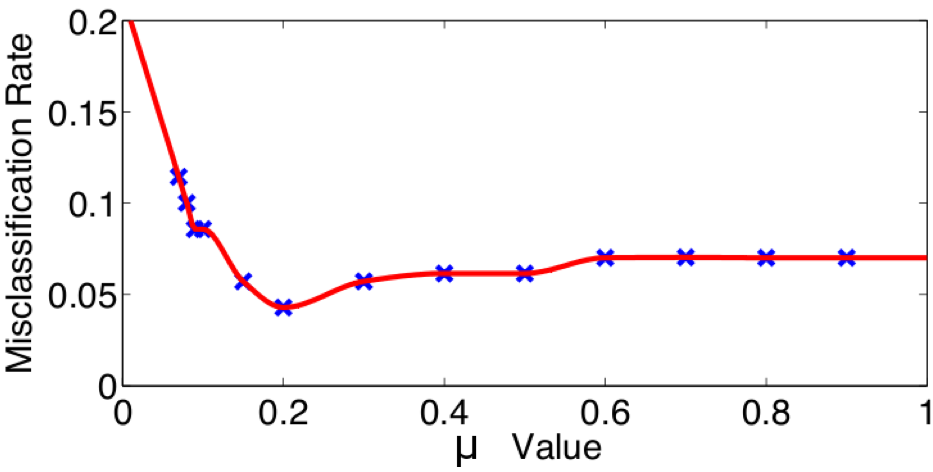 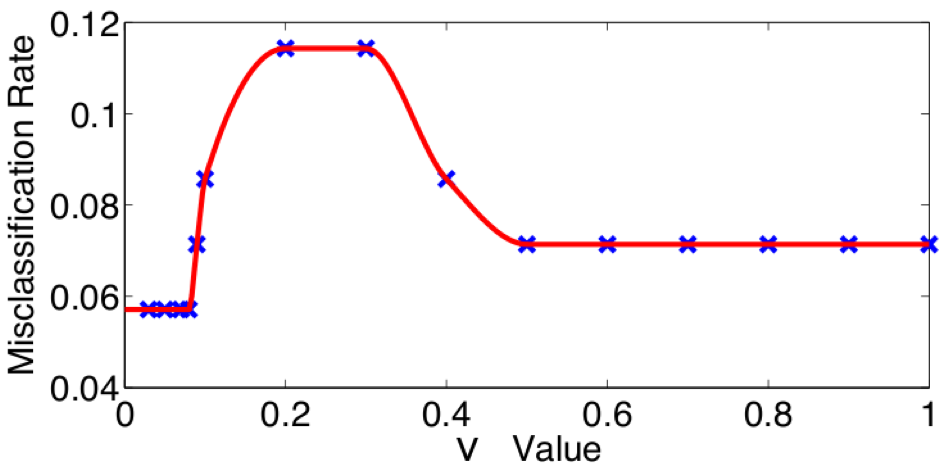 Visualization of Feature Selection using L1 Regression
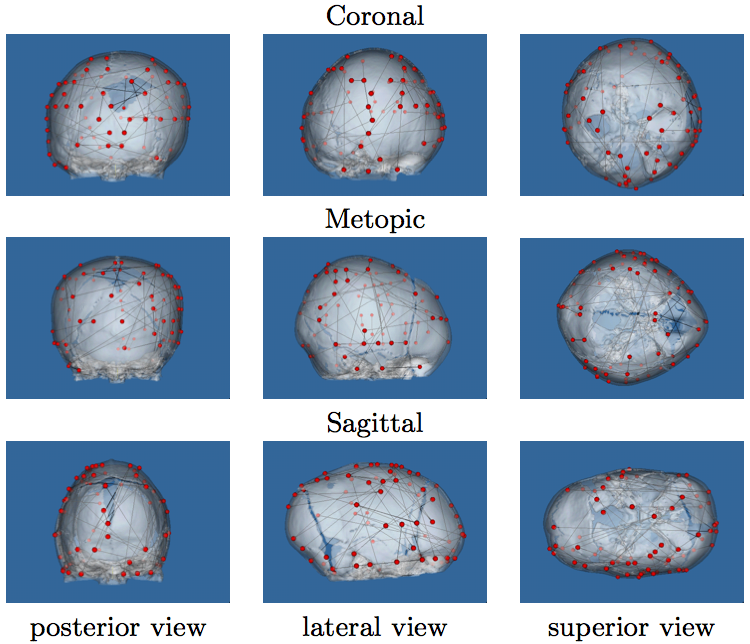 Visualization of Feature Selection using Fused Lasso
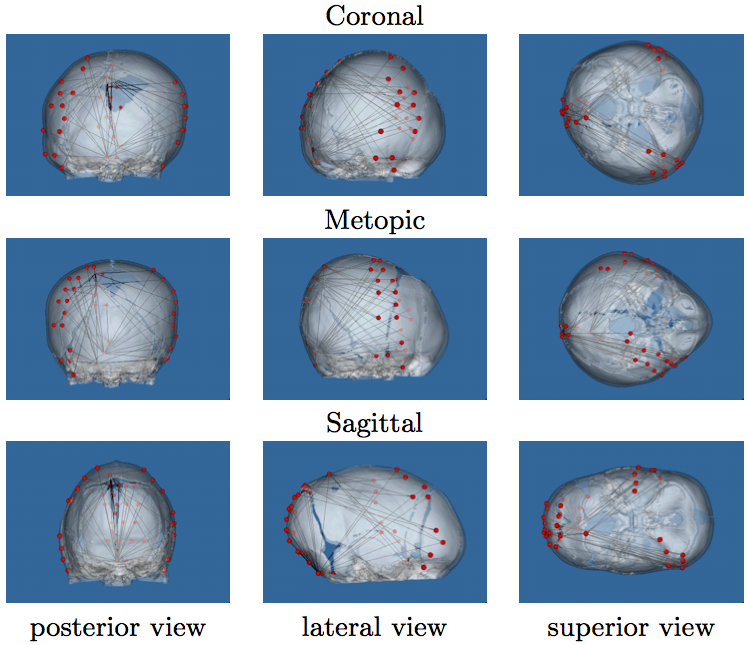 Quantification
Use the same methodology as classification
Use the same training process
Replace the decision function: from sigmoid function to the linear combination before taking sigmoid
Function response: the severity of craniosynostosis 

Use different training data for each of the three craniosynostosis (coronal, metopic, sagittal)
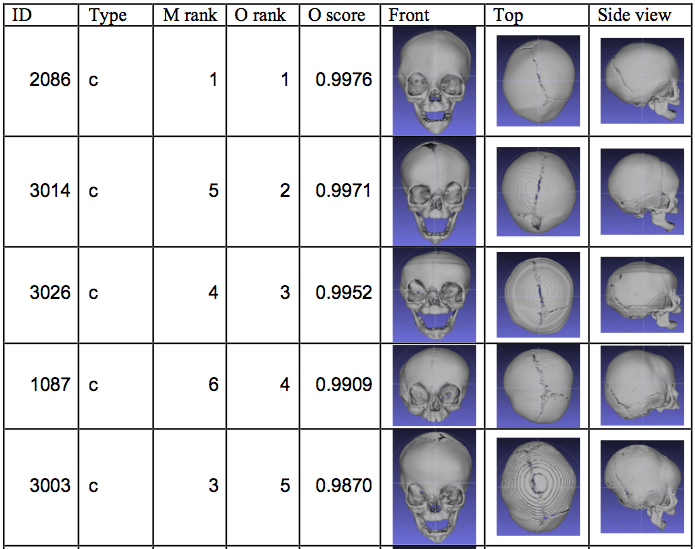 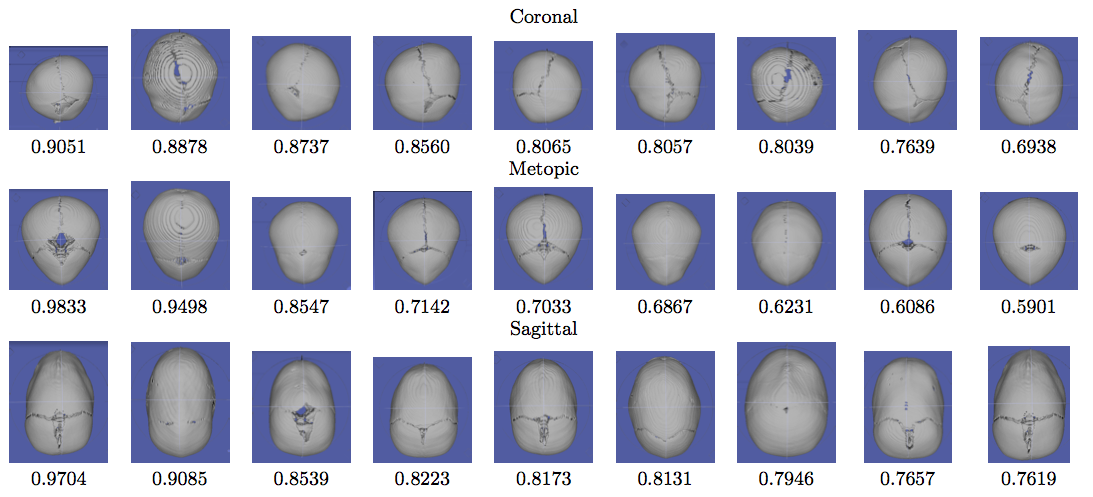 Summary and Future Work
Contributions
A fully automatic system for skull shape analysis
New form of logistic regression for feature selection and interest region localization

Future work
Extension to other 3D shapes, such as facial surfaces
Landmark detection on 3D surfaces
Run studies of controls vs abnormal for each class and use results to quantify the degree of abnormality